Suicide Prevention“Hope When Life Seems Hopeless”
Pt 5a
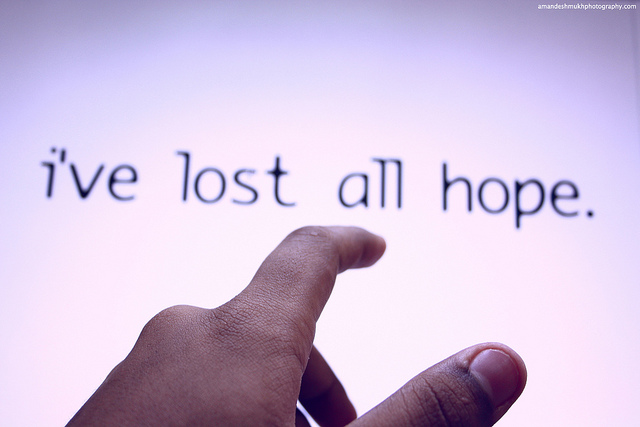 Comforting Those 
Left Behind -pt1
Sometimes Life Seems Hopeless
“I just want to die..”
This Aching Admission has been spoken too many times—and with Tragic Results. 
These five words reveal a soul mired in the depths of despair. All hope is gone ... and all too soon, so is life itself.
No group is exempt from wanting to walk down this dark path of “escape.” 
Yet most people contemplating suicide don’t really want to die—they just want the pain to stop. Their burden seems too heavy to bear.
If you’re struggling ... if you’re desperate ... if you’re contemplating taking your life, realize this: The Lord longs to heal your heart and restore your hope. In absolute honesty, go to God about your pain. Say to Him ...
“I am in pain and distress; may your salvation, O God, protect me.” -Psalm 69:29
How to Comfort Those Caught in the Aftermath
What We Say: through Our 
Actions, 
Responses, 
Words 
can Help Lead a Survivor Through to Healing or
Fall Deeper into the Trap of Depression and Despair . 
We Need to Be Aware of this Power and… 
           …Never Take it Lightly. 
 
Sympathy says, “I’m sorry you’re hurt” 
 Empathy says, “I’ll hurt with you” 
 Compassion says, “I’ll stick with you until the hurt is gone”
How to Comfort Those Caught in the Aftermath
 Sympathy says, “I’m sorry you’re hurt” 
 Empathy says, “I’ll hurt with you” 
 Compassion says, “I’ll stick with you until the hurt is gone” 
We All Need that Compassionate Friend when we’ve Lost a Loved One to Suicide
Those who Lost Family thru Suicide Feel more Pain than if of Natural Causes 
They can Feel Rejection, Abandonment/ Feel Responsible for the Suicide.
No one is exempt -It is a grief like no other. 
For those left behind, the Emotional Fallout from Suicide is More Devastating than most people could ever imagine. Few People Know How to Come Alongside and Comfort Those Who Suffer the Aftermath.
Tormenting Emotions Cause Survivors to Spiral Through the Process of Grief, and their Haunting Question of “Why?” is Never Really Answered. 
Survivors Experience ...A Grief Like No Other
How to Comfort Those Caught in the Aftermath
A Grief Like No Other - As a Survivor, You Can Feel ...
Shock ... “This is a mistake. I saw her just a few hours ago.”
Rejection ... “He thought death would be better than living with me!”
Guilt ... “I should have done something to prevent this.”
Anger ... “How could she do this to me?”
Shame ... “What will I tell others?”
Fear ... “I’m afraid of whatever is wrong with our family!”
Sadness ... “I keep dreaming that I’ll be with him again.”
As a Survivor, You Need to Know the Compassionate Promise of the Lord
He Hears Your Heartache/ Sees Your Tears. After a Period of Time ...
        “He heals the brokenhearted and binds up their wounds.” -Psa 147:3
How to Comfort Those Caught in the Aftermath
A Friend Like No Other - As a Friend of the Survivor ...
• Be Honest ...Express your own feelings of grief / confusion…
           ..Don’t hide from the truth or be afraid to use the word suicide
• Be Present ...Be willing to just “be there”—your presence is enough!
• Be Listening ...Hear your friend’s heart/ encourage them to express feelings
• Be Accepting ...Accept all the emotions, no matter how raw or offensive 
• Be Nonjudgmental ... Refuse to pass judgment on the one who died of suicide or   
                 those who have survived. Trust in a compassionate God
• Be Forgiving ...Let the survivors see your heart of forgiveness. They may feel       
         the need to confess / receive God’s forgiveness, esp if experiencing guilt
• Be Spirit-led ...Be led by the Spirit. Trust Him to give you the appropriate words 
• Be Prayerful ...Offer to pray if the survivor seems receptive. Commit to lifting the 
                         whole family up in your personal prayers
How to Comfort Those Caught in the Aftermath
A Friend Like No Other - As a Friend of the Survivor 
• “There is a friend who sticks closer than a brother” -Prov 18:24
                                    Discussing Suicide
Question: “Is there a ‘better way’ to talk about suicide?”
Answer: Although many people speak of someone who “committed suicide,” the less judgmental, more sensitive term is speaking of one who “died of suicide.” Likewise, rather than a completed or successful suicide (which sounds too positive), the term “suicide death” is preferable. Pray for wisdom with your words. ...
“Instruct a wise man and he will be wiser still; teach a righteous man and he will add to his learning” -Prov 9:9
How to Comfort Those Caught in the Aftermath
L. How to Address Young Siblings After Suicide
When a child carries out a suicide attempt, family and friends are left emotionally shattered and mentally scattered, not knowing what to do with their feelings or how to make sense of what has happened. Many loved ones feel as though they are in a dense fog with no sense of direction and no destination in sight. Just trying to survive is often seen as the task at hand, but overcoming is what the Lord has in mind for His children.
The depth, degree, and duration of the impact on your remaining children and how you deal with them will vary per child based on individual temperament, age, and maturity. However, there are some common clues to look for, identify, and resolve as you seek to help your children become overcomers. Some of the feelings they may experience include ...
Feelings of Siblings Left Behind
Anger at the sibling for leaving without saying goodbye or talking with them about it before doing it, or anger at God for allowing it, or anger at a parent for causing it 
Rejection because of the sibling’s not wanting to be with them or not valuing them enough to stay alive for them 
Fear of being alone in their bedroom or playroom at night because something or someone in the darkness may hurt them, or fear that their sibling may be punished by God for all eternity 
Sadness over the loss of a cherished confidant, constant companion, or committed “cheerleader” 
Confusion about why the sibling chose suicide and whether they are destined to suicide too or actually should follow the example of the suicidal sibling 
Guilt that they may be somehow responsible for their sibling’s being unhappy and despondent enough to want to die rather than live with them 
Hopeless about facing the future without their sibling to help them, to spend time with them, to teach them the ropes, to understand them 
Alone without the only family member they can truly relate to, play with, confide in, tell secrets to, look to for security, advice, and guidance 
Helping Siblings Left Behind
Typically, children lack the skills to clearly express their emotional reactions to traumatic events, therefore, you will need to ...
Ask questions that will aid your children in both clarifying and communicating their feelings. 
Listen intently to them and mirror their feelings back to them, validating them, comforting them, and extending hope and encouragement to them. 
Respond to their questions and needs by attempting to answer and meet them in practical, meaningful ways. 
Spend more time with your children. Engage them in activities they enjoy and include them in some of your activities, including your work and free time. 
Pay attention to any change in their mood and in their patterns of eating and sleeping, studying and playing, socializing and relating. 
Realize your children are most vulnerable to suicide during the days and months following the death of their sibling and on future anniversary dates such as the deceased child’s birthday or the suicide date. 
Provide professional counseling for your children should they show signs that depression or stress is impairing their level of functioning. 
Pray for and with your children. Read the Bible with them and work through the daily devotional book Seeing Yourself Through God’s Eyes with them. 
As you seek to yield yourself and your children into the Lord’s strong, healing hands and as you keep your heart fully committed to Him, be assured that ...
“The eyes of the Lord range throughout the earth to strengthen those whose hearts are fully committed to him.” (2 Chronicles 16:9)
How to Comfort Those Caught in the Aftermath
King Solomon models the kind of heart and attitude that we need to carefully and compassionately minister to other people. God told Solomon to ask for whatever he wanted and it would be granted him. But instead of asking for wealth or fame, he asked for discernment to wisely govern the people God had entrusted to him. “Give your servant a discerning heart to govern your people and to distinguish between right and wrong. For who is able to govern this great people of yours?” (1 Kings 3:9).
The king’s request so greatly pleased God that He not only poured out wisdom in abundance upon Solomon, He gave him riches and honor as well. Likewise, it pleases God when we ask for wisdom and discernment about ministering to suicidal people, seeking help from above to restore hope. Our desire should always be that the perfect love of Christ be manifested through us. We should also heed the wise words of Solomon. ...
“Preserve sound judgment and discernment, do not let them out of your sight; they will be life for you.” (Proverbs 3:21–22)
Words can wound, and words can heal. Those whose hearts are heavy with thoughts of suicide need true healing. Be aware of the power of your words. ...
“Reckless words pierce like a sword, but the tongue of the wise brings healing.” (Proverbs 12:18)
• Don’t trivialize talk of death by saying, “Stop talking that way.”
Do ... Be willing to listen—really listen. “I want to hear what is really going on in your heart and life.”
• Don’t minimize emotional pain by saying, “It can’t be that hopeless.”
Do ... Ask questions. “When did you first feel this way?”
• Don’t ignore feelings. “You shouldn’t feel that way.”
Do ... Draw out feelings. “Tell me how you really feel.”
• Don’t contradict statements of low self-worth. “You can’t be that bad.”
Do ... Communicate, “All of us have failed, but that does not make us failures.”
• Don’t promise, “I will never mention this to anyone.”
Do ... Explain, “Because I care, I can’t be sworn to secrecy. I love you too much.”
• Don’t give a dare like, “Go ahead; kill yourself.”
Do ... Remove all impulse weapons, such as guns and poisons.
• Don’t blame something or someone else. “It’s his fault that you feel this way.”
Do ... Realize that God knows the injustices, yet we all choose how we respond. Will we act responsibly or react irresponsibly?
• Don’t attempt to “cheer up” with comparisons. “Many others are much worse off.”
Do ... Appeal to the heart. “Are you aware of how devastating suicide is to those left behind? Often loved ones blame themselves for a suicide.”
• Don’t offer quick solutions. “Just put the past behind you.”
Do ... Help initiate a medical/psychological evaluation as soon as possible. Going with the struggler can reinforce a sense of hope: “You don’t have to do this alone. Let’s make the appointment, and I’ll go with you.”
• Don’t assume that you must continue with a specific doctor if you feel no positive connection and care. “You’re already seeing this doctor, you don’t want to start over.”
Do ... Seek a 2nd opinion (or a 3rd ... or a 4th ... etc.) until you have peace about how well you both are relating. “If this isn’t the right doctor or counselor for you, we will meet with someone else until we find someone you are comfortable with.”
• Don’t give the assurance, “Your problems will soon be over.”
Do ... Admit the fact that life is hard. “Although I don’t know how long the dark tunnel is, I’ll
be your friend each step of the way until you come into the light.”
• Don’t refer to depressed people as unspiritual.
Do ... Confirm that the heart of each of us has been “pressed down” and that your own heart has also been depressed.
• Don’t lecture on the value of life or get into theological arguments.
Do ... Earnestly pray for wisdom for every person involved and give the assurance that “God will never leave you or forsake you.”
• Don’t presume that once someone has decided to commit suicide there’s nothing you can do to stop it. “They’ve already made up their mind.”
Do ... Realize suicide is the most preventable cause of death. The vast majority of people who get help recover from their suicidal feelings.
“A wise man’s heart guides his mouth, and his lips promote instruction.” (Proverbs 16:23)
“To be, or not to be, that is the question.” Or to put it another way: To live or to die ... which is better? That is the fictional question posed by Shakespeare in his centuries-old tragedy Hamlet.
The answer to that question goes back much further in time and is spoken by God Himself. ... .
“I have set before you life and death ..... Now choose life.” (Deuteronomy 30:19)
 
Life without Christ is a hopeless end. Life with Christ is an endless hope. CHOOSE LIFE!
Warning Signs of Suicide
People who kill themselves exhibit one or more warning signs, either through what they say or what they do. The more warning signs, the greater the risk.
Talk
If a person talks about:
Killing themselves.
Having no reason to live.
Being a burden to others.
Feeling trapped.
Unbearable pain. 
Behavior
A person’s suicide risk is greater if a behavior is new or has increased, especially if it’s related to a painful event, loss, or change.
Increased use of alcohol or drugs.
Looking for a way to kill themselves, such as searching online for materials or means.
Acting recklessly.
Withdrawing from activities.
Isolating from family and friends.
Sleeping too much or too little.
Visiting or calling people to say goodbye.
Giving away prized possessions.
Aggression. 
Mood
People who are considering suicide often display one or more of the following moods.
Depression.
Loss of interest.
Rage.
Irritability.
Humiliation.
Anxiety.